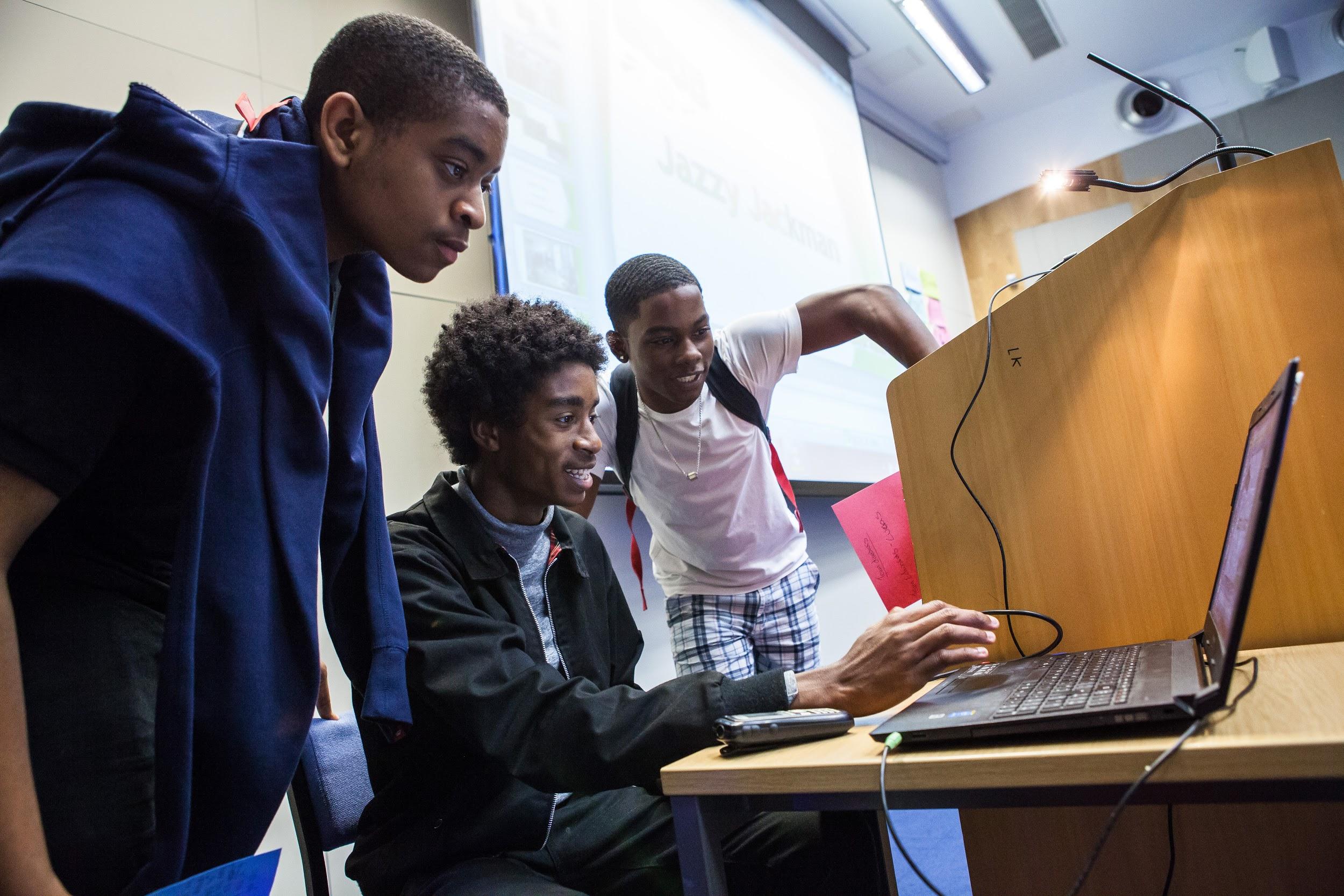 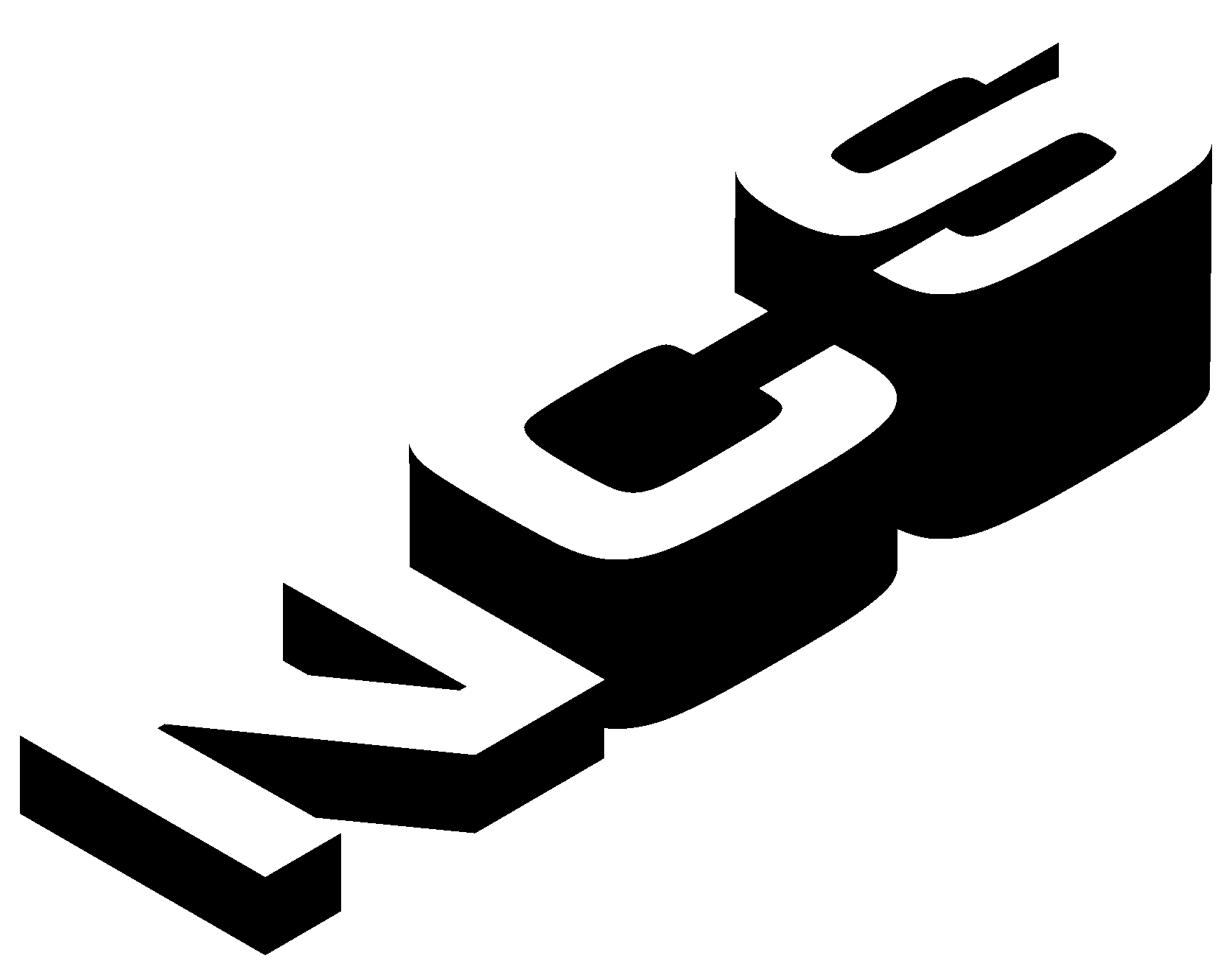 CV Workshop
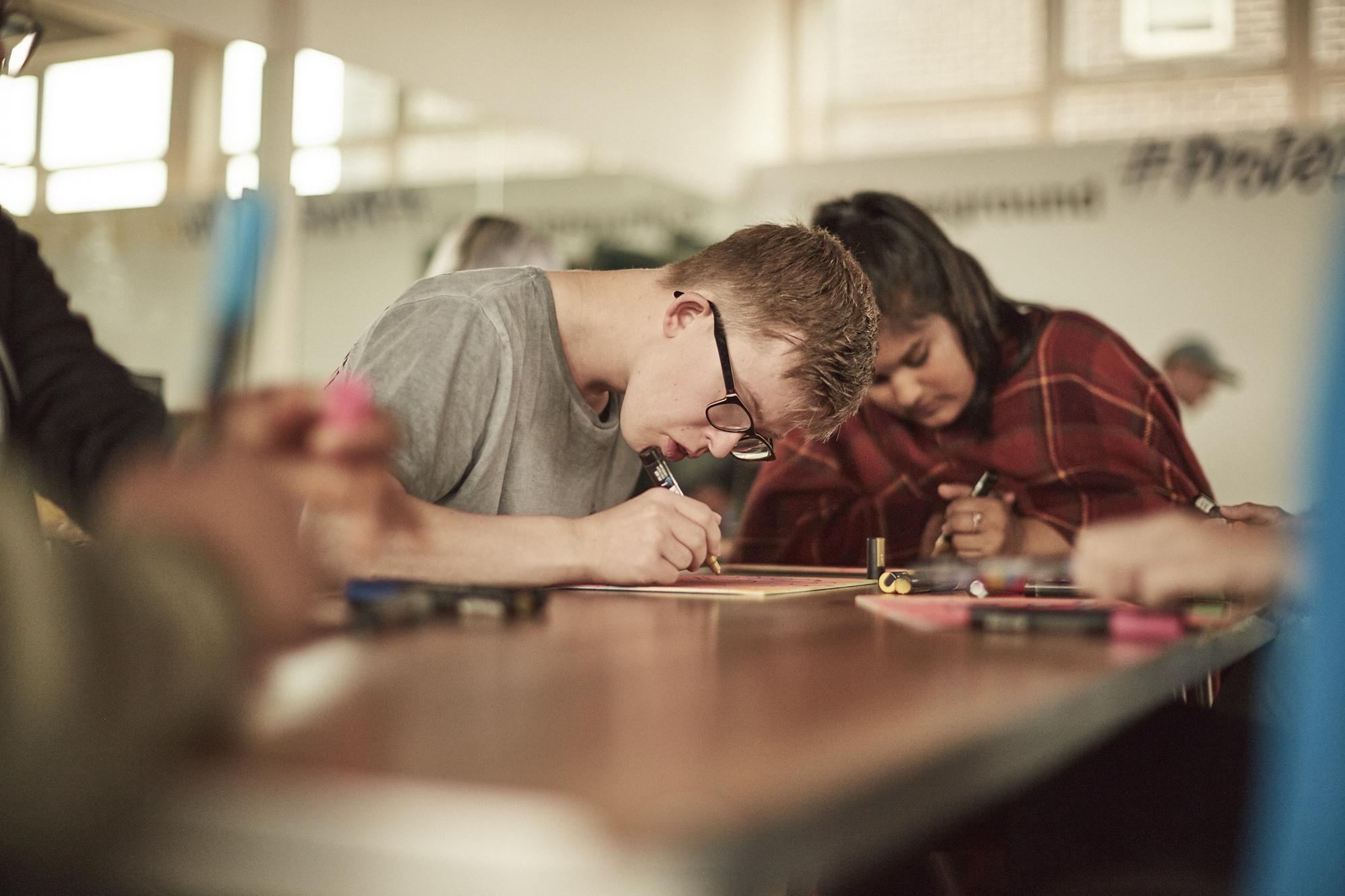 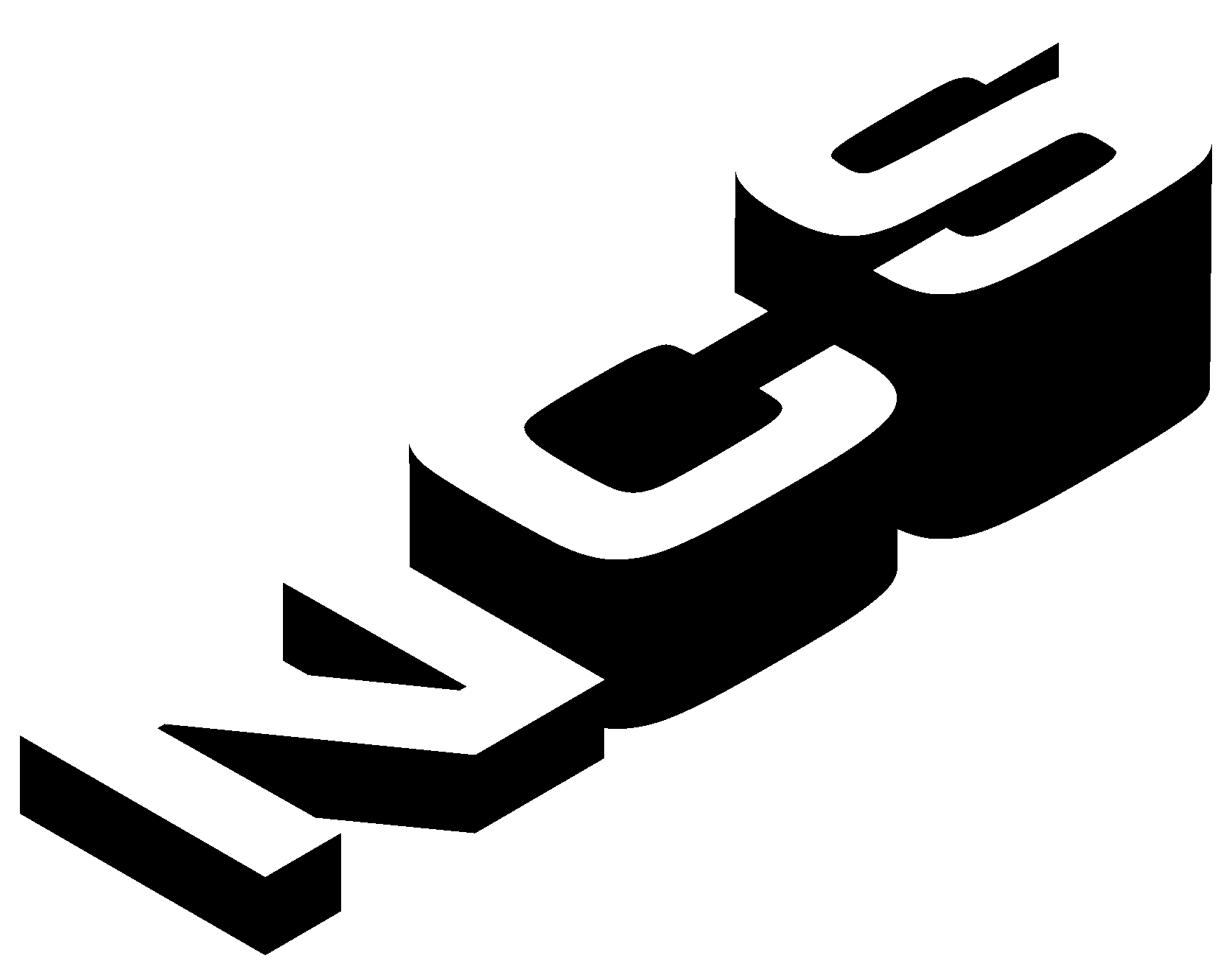 Identifying your strengths
Identifying your strengths
What is a CV, and why do you need one?


A CV, which stands for curriculum vitae, is a document used when applying for jobs. It summarises your education, skills and experiences so that you can successfully sell your abilities to potential employers.

It gives you an opportunity to demonstrate how your skill set matches the job you are applying for.
Identifying your strengths
First step in the journey
See a job advert
CV
Cover letter
Application form
Interview
Identifying your strengths
What to include in a CV

Contact details
Profile
Education
Work experience
Skills 
Achievements 
Reference
Identifying your strengths
Let's make a start!


What am I good at?
Where do I excel?
What do I enjoy doing?
How do I like to spend my time?
What am I passionate about?
What would my teacher say I am good at?
What would my friends say I am good at?
How have I spent my summer break?
When am I at my best?
What is my proudest achievement?
Task: Answer the above questions as honestly and positively as you can
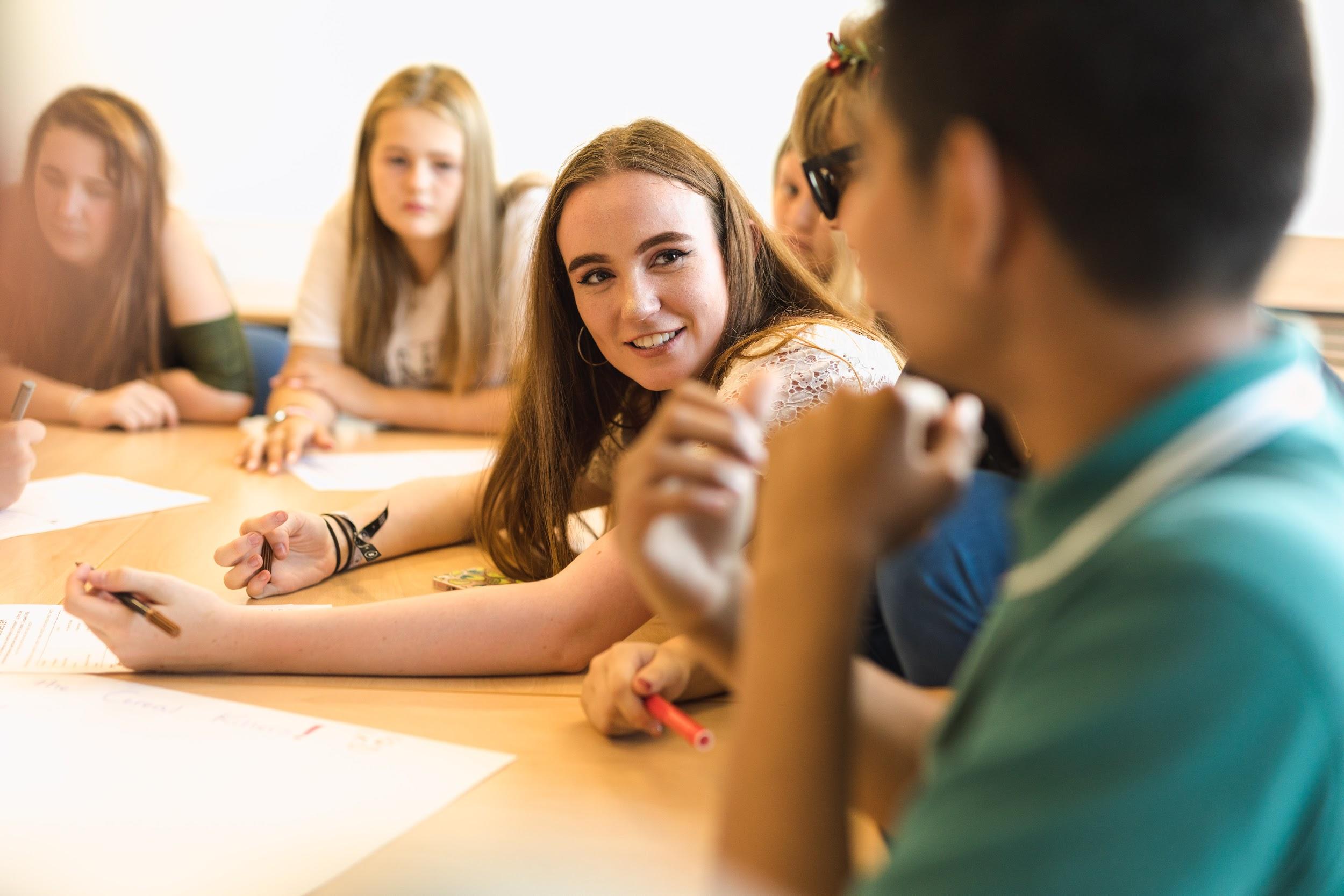 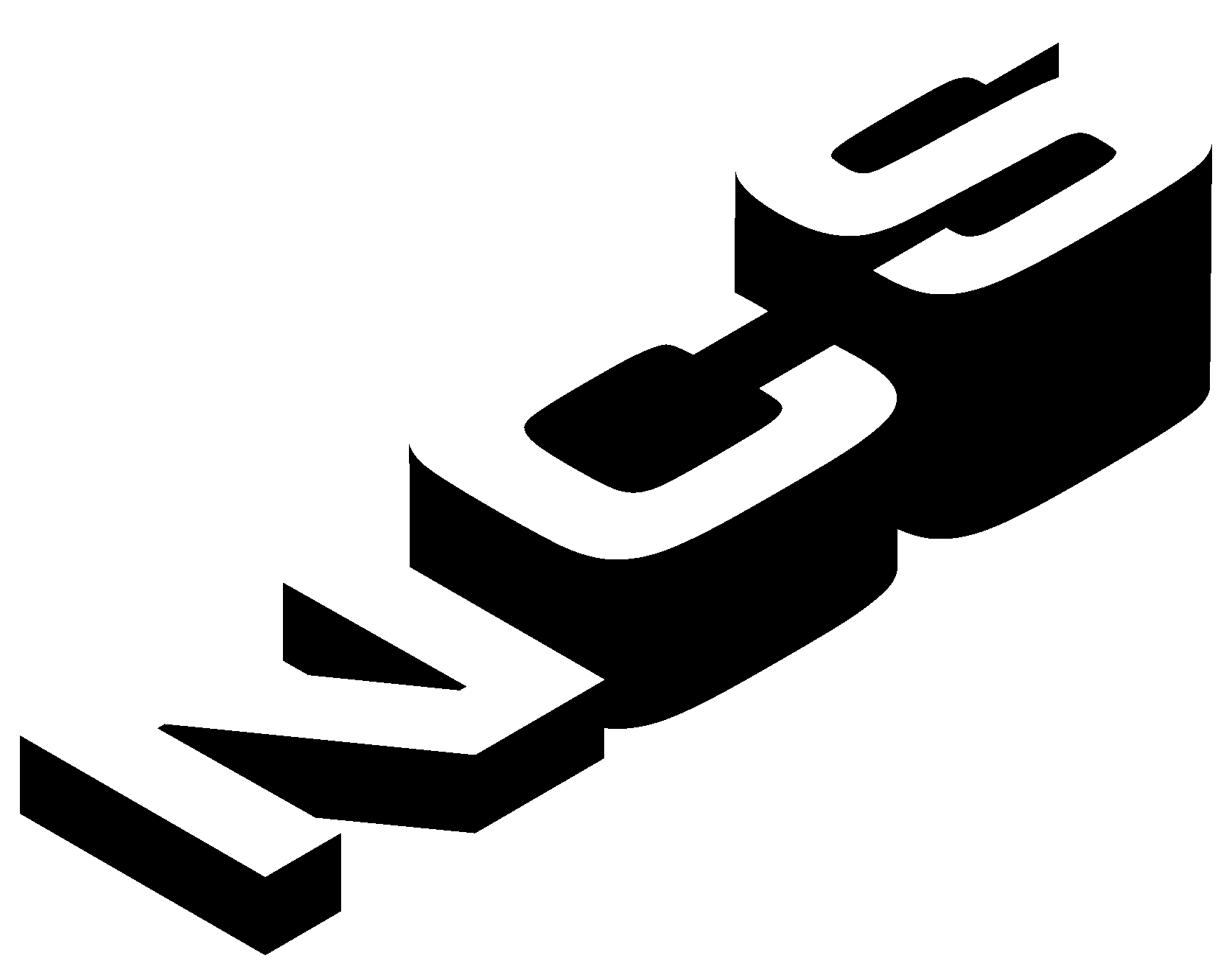 Using professional language
What is a skill?
Using professional language
A skill is the ability to  repeatedly do something well
Skills that help with specific jobs or industries:
Coding, woodwork, plumbing, nursing, animation, web design, painting, accounting, customer service etc
Technical 
Skills
Skills that are essential whatever the job:
Listening, Speaking, Problem Solving, Creativity, Staying Positive, Aiming High, Leadership, Teamwork
Essential Skills
Skills that underpin everything:
Literacy, numeracy, digital
Foundation / Basic Skills
The “essential” skills
Using professional language
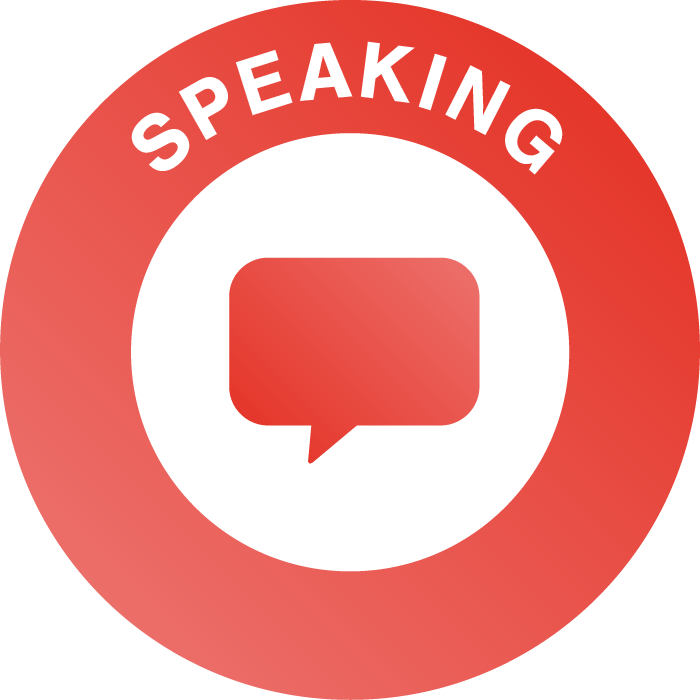 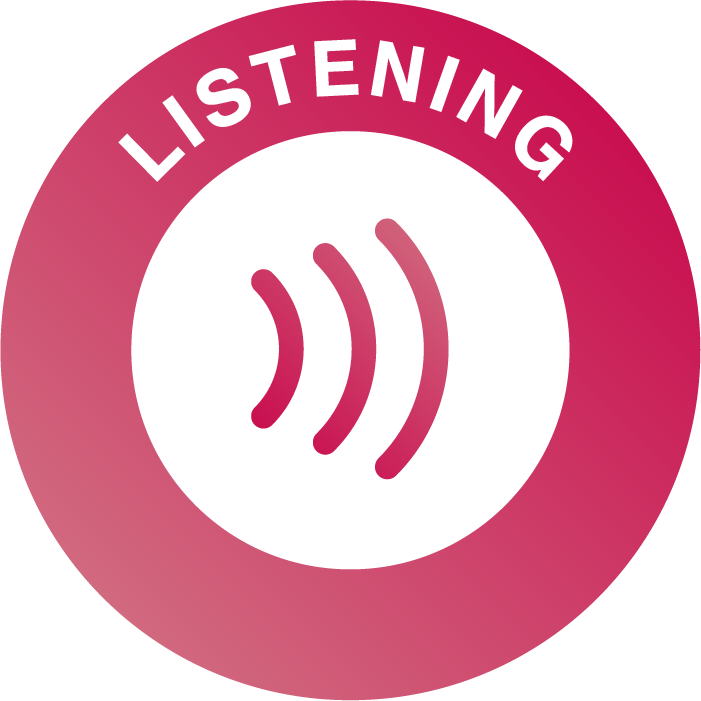 The receiving, retaining and processing of information or ideas
The oral transmission of information or ideas
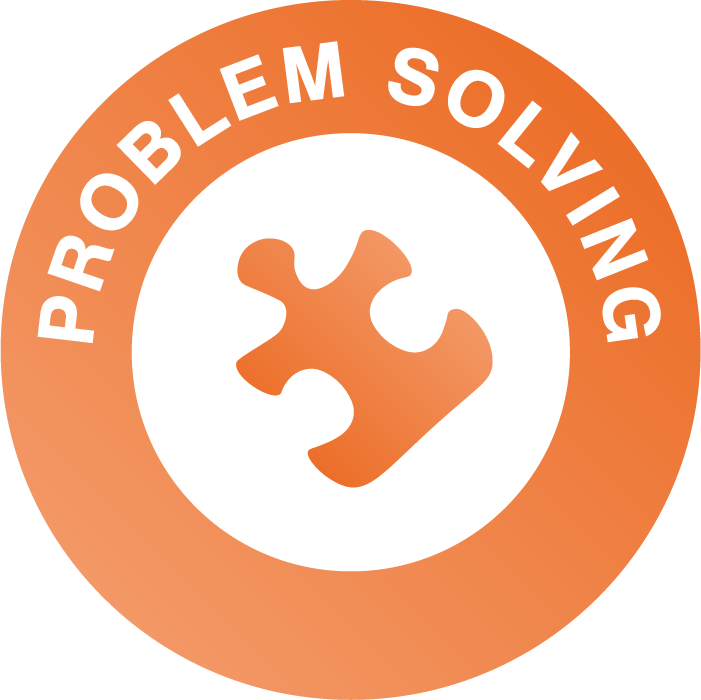 The ability to find a solution to a situation or challenge
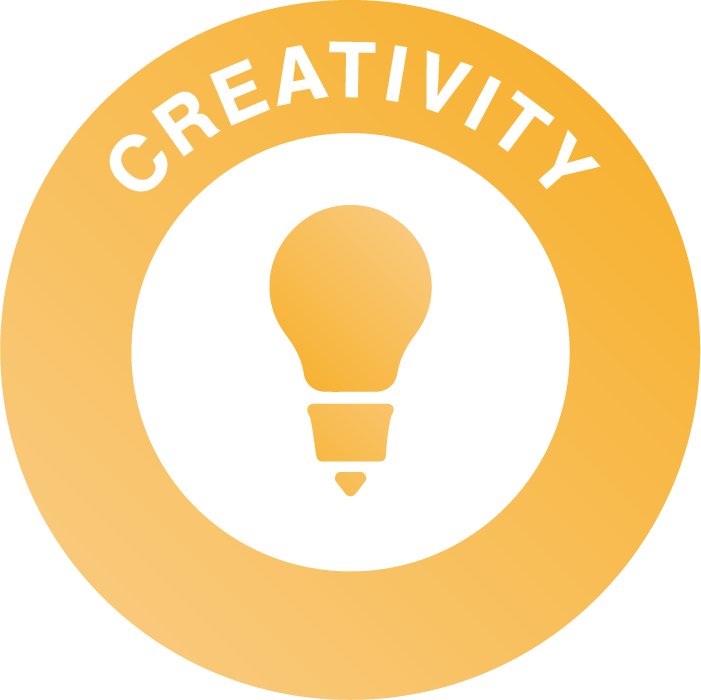 The use of imagination and the generation of new ideas
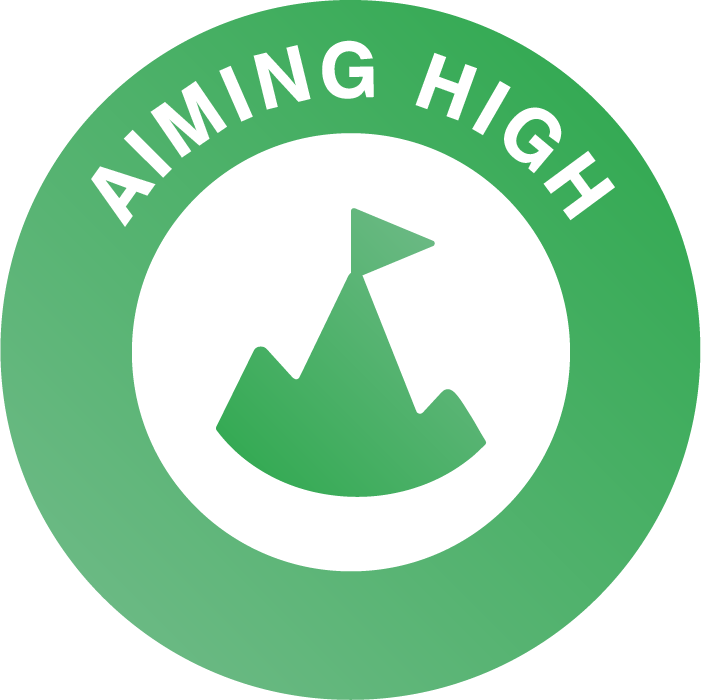 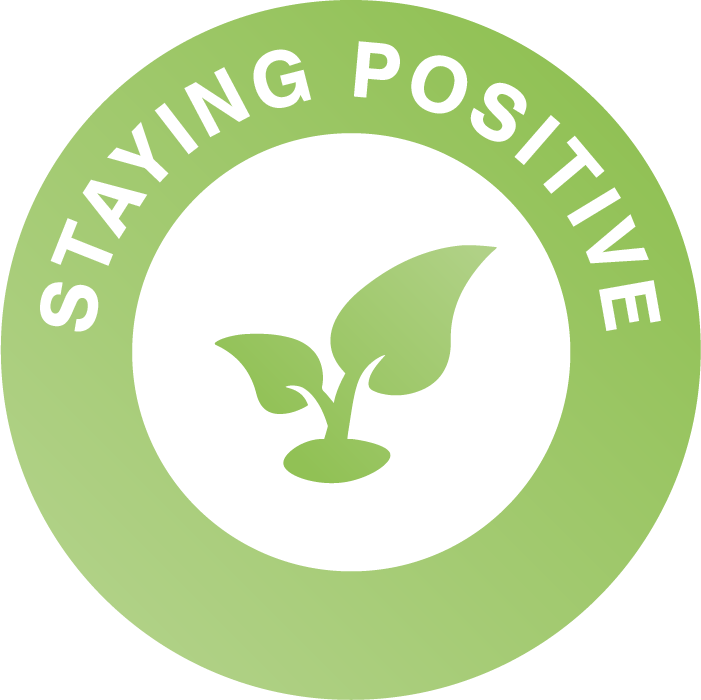 The ability to set clear, tangible goals and devise a robust route to achieving them
The ability to use tactics and strategies to overcome setbacks and achieve goals
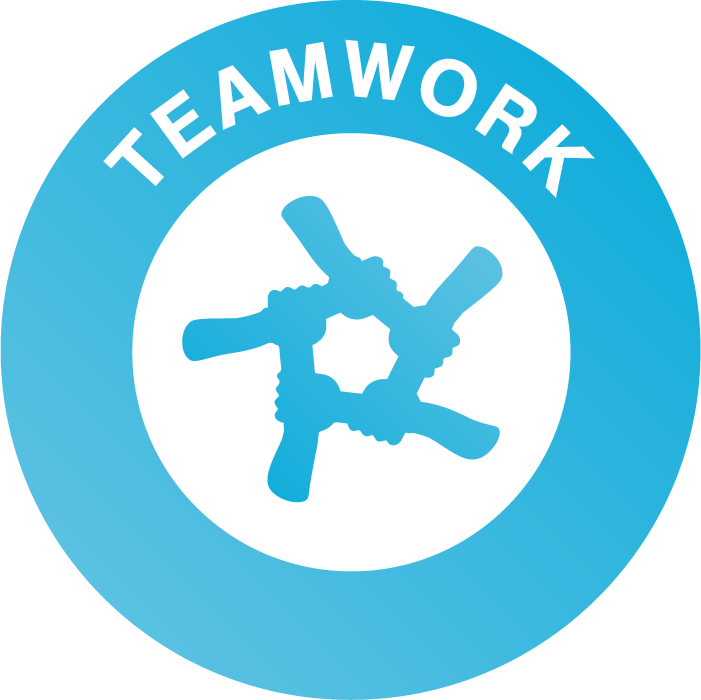 Working cooperatively with others towards achieving a shared goal
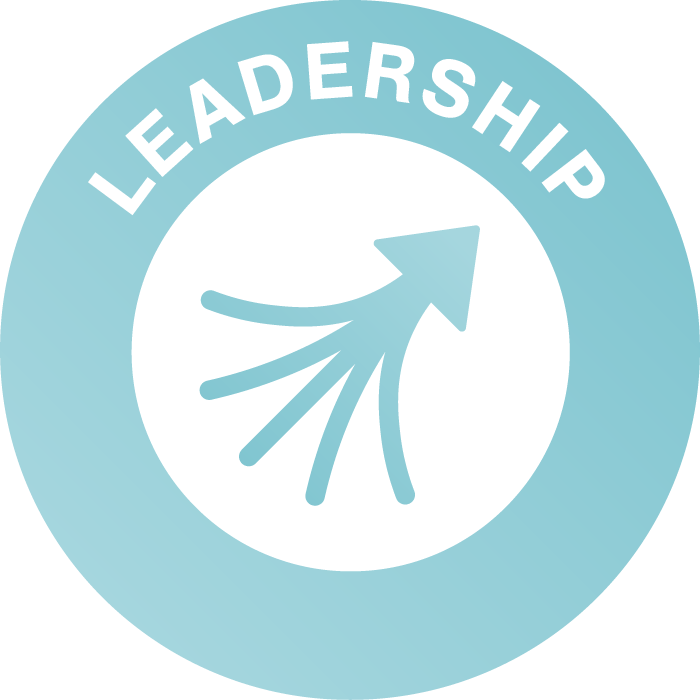 Supporting, encouraging and developing others to achieve a shared goal
Examples of activities/experiences that can be used for each skill:
Using professional language
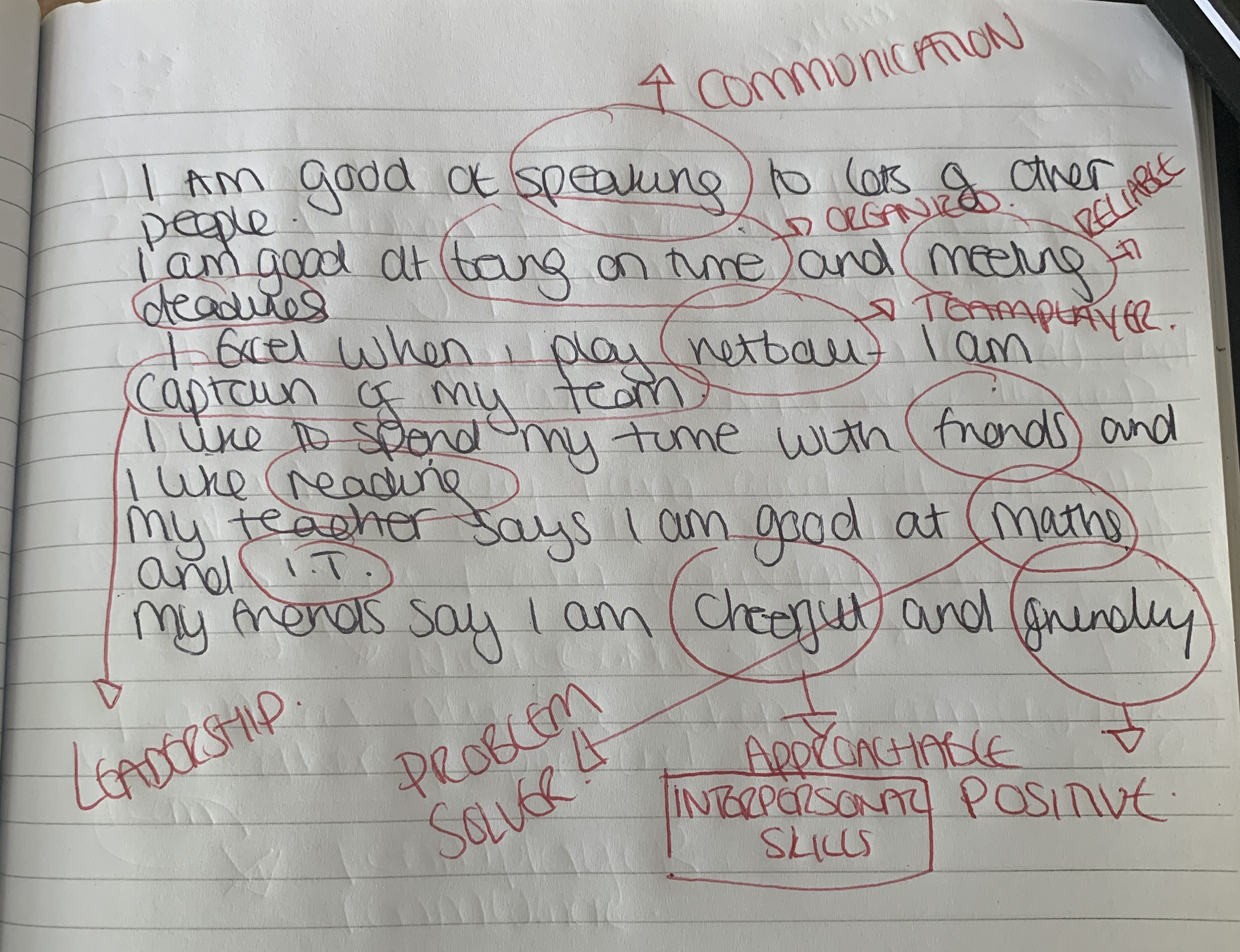 Using professional language
Using professional language
Step 1: Using Student A as an example, re read over your notes from part one and with a different colour pen circle;
Anything that you are particularly proud of
Anything that you would want an employer to know
Any keywords that need to be translated into professional language
Using professional language
Step 2:
Think about the words you might replace your words with, for example:
Leadership 
Staying positive Positive attitude
Speaking
Communication skills
Teamwork
Hard working
Committed
Reliable
Customer service
Creativity
Problem solving
Aiming high
Listening
Driven 
Passionate 
Motivated
Trustworthy
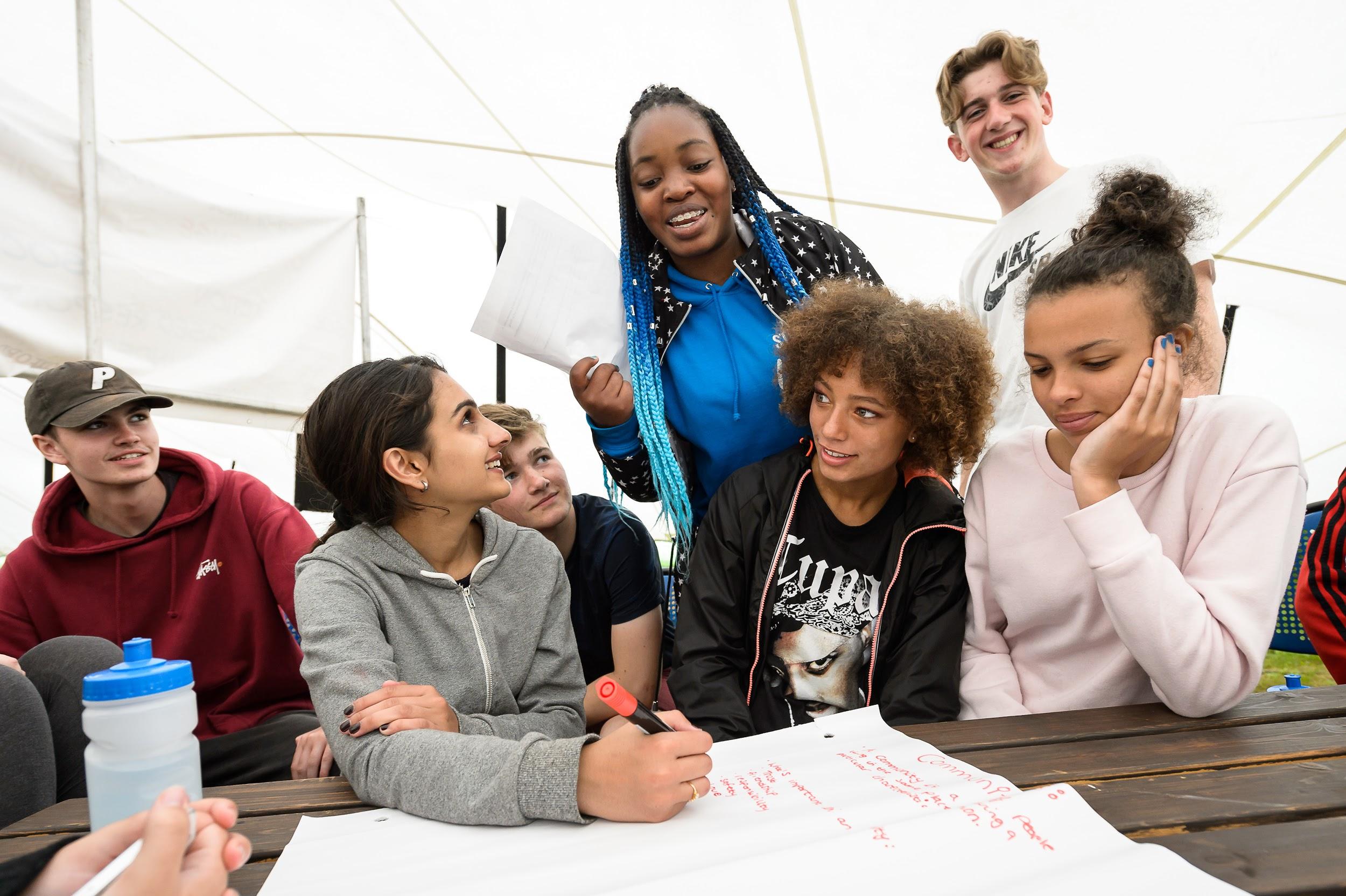 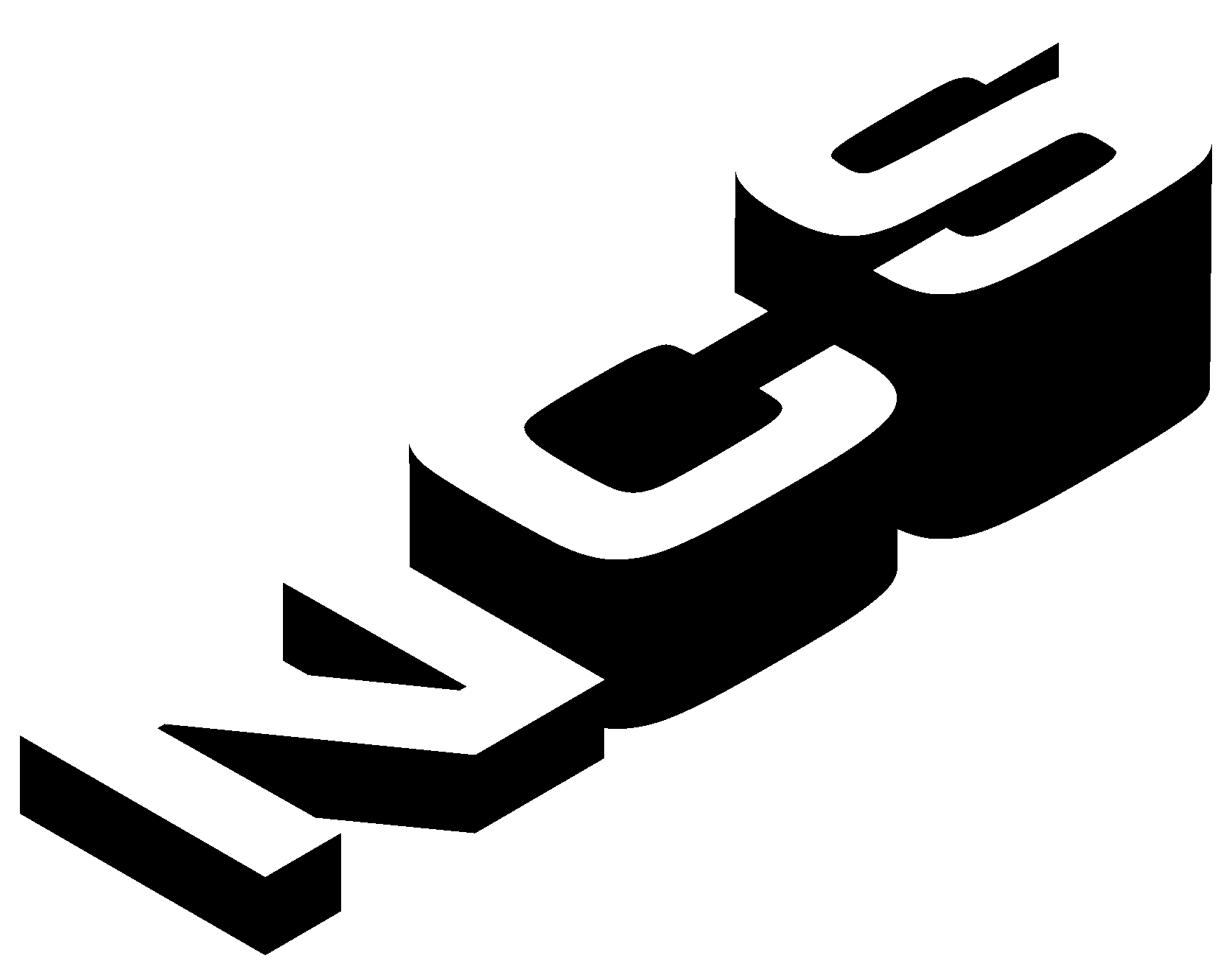 Making a CV
Reminder: What goes on a CV?
Making a CV
Contact details
Profile
Education
Work experience
Skills 
Achievements 
Reference
Match the CV sections to the responses
That’s better
Your Turn!
Making a CV
Contact details
Profile
Education
Work experience
Skills
Achievements 
Reference
Student A - Skills
Making a CV
Communication  skills
Reliable
Organised 
Problem solving
IT literate
Interpersonal skills
Positive
Leadership 
Teamwork/ Team player
Outstanding communication  skills
Reliable
Highly organised 
Excellent problem solver 
IT literate
Exceptional interpersonal skills
Positive approach to tasks
Demonstrable leadership 
Team player
Expert, outstanding, excellent, demonstrable, confident, skilled, inspiring, passionate, highly, experienced
Student A - Profile
Making a CV
Outstanding communication  skills
Reliable
Highly organised 
Excellent problem solver 
IT literate
Exceptional interpersonal skills
Positive approach to tasks
Demonstrable leadership 
Team player
“A confident communicator who enjoys working as part of a team. Also comfortable taking on a leadership role.

Highly organised and  works with a positive approach to tasks.”
Making a CV
Your turn!
Hint: use “Action” verbs
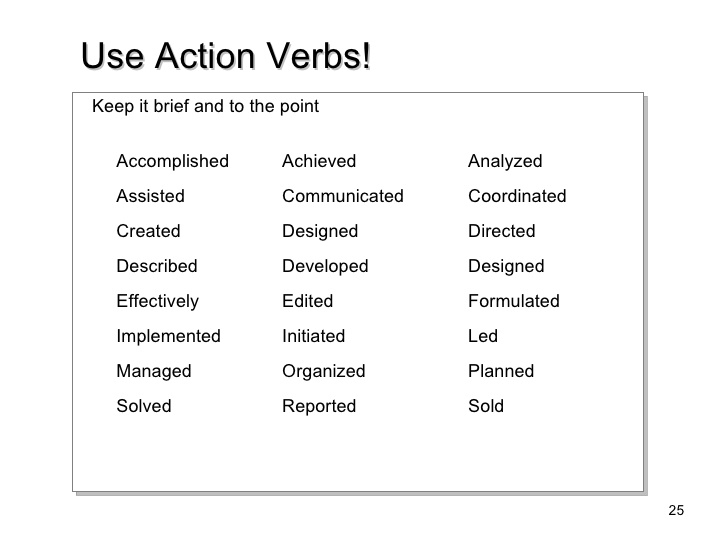 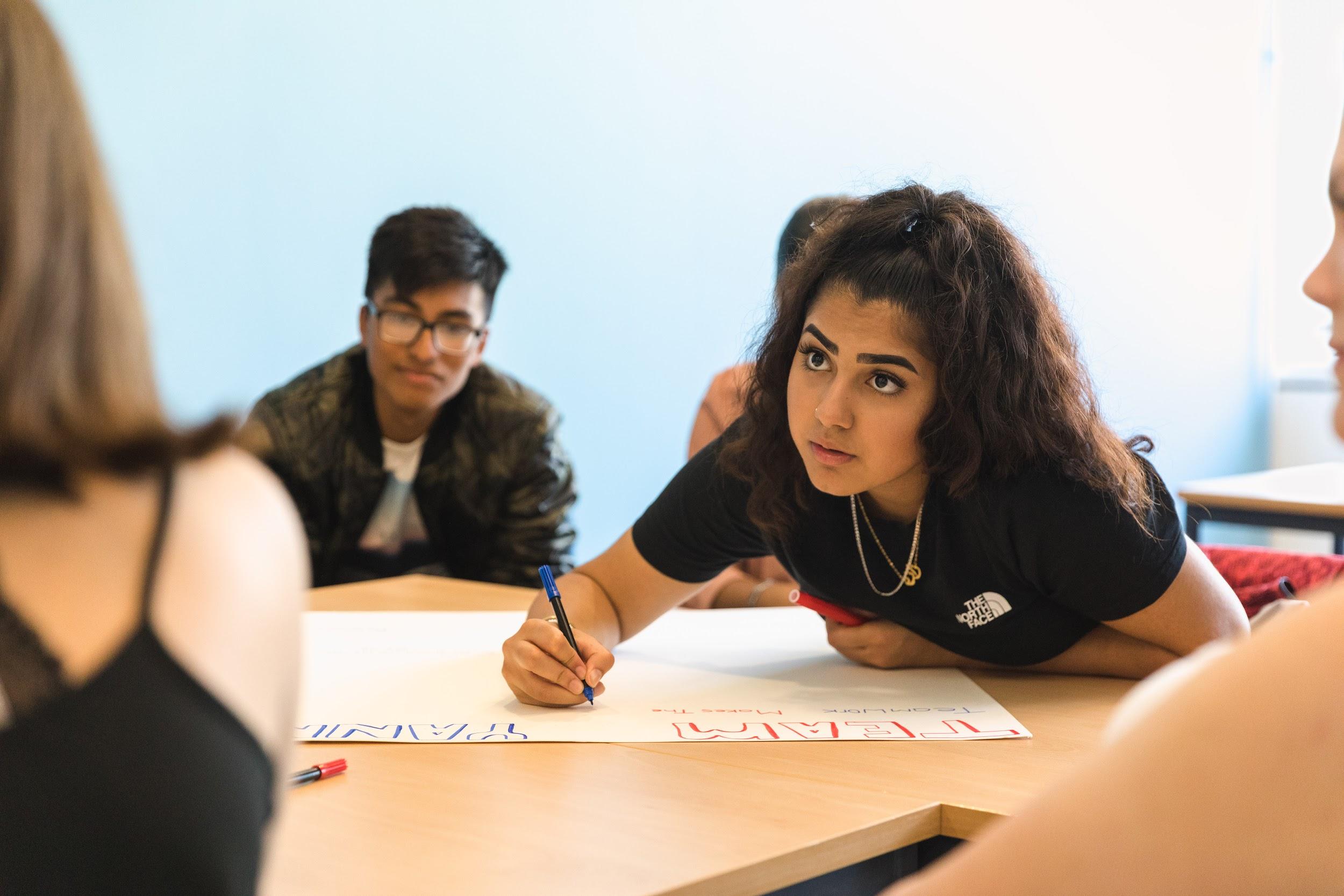 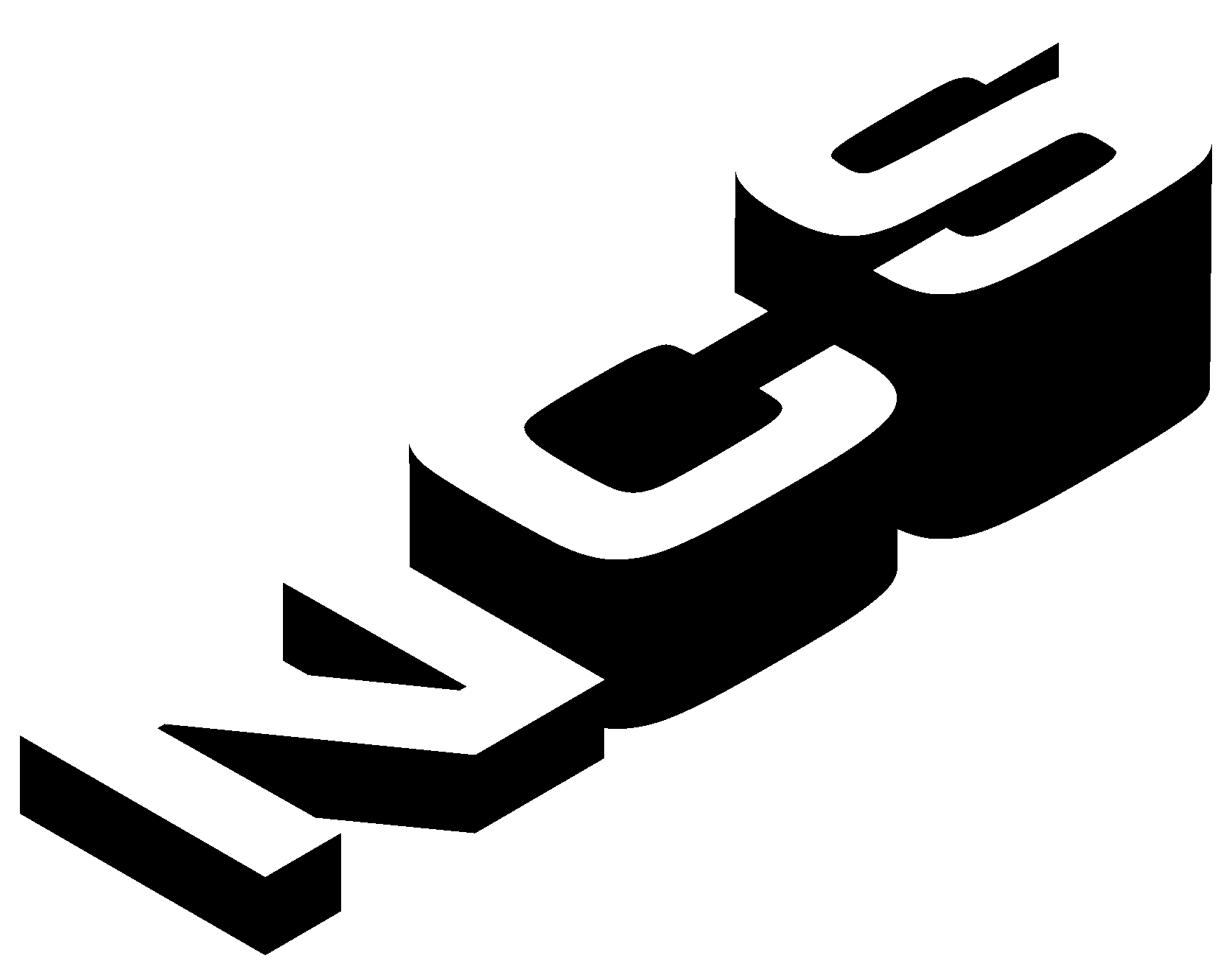 Making your CV shine
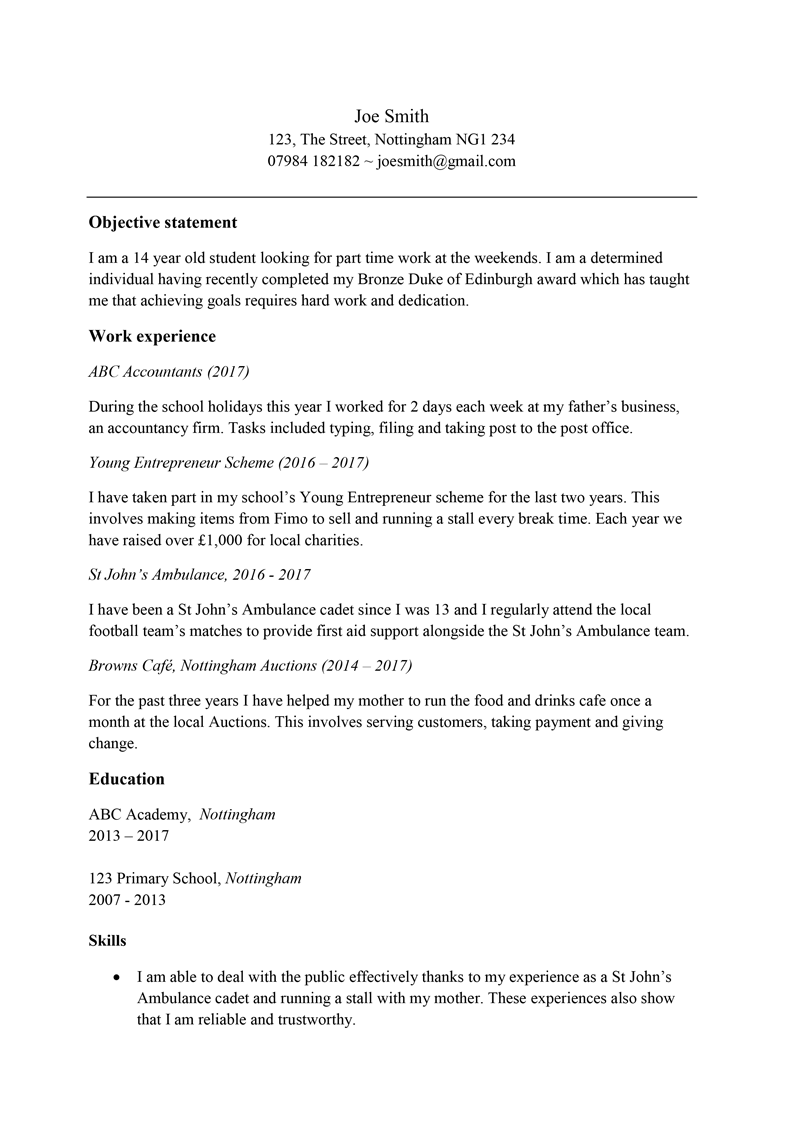 Making your CV shine
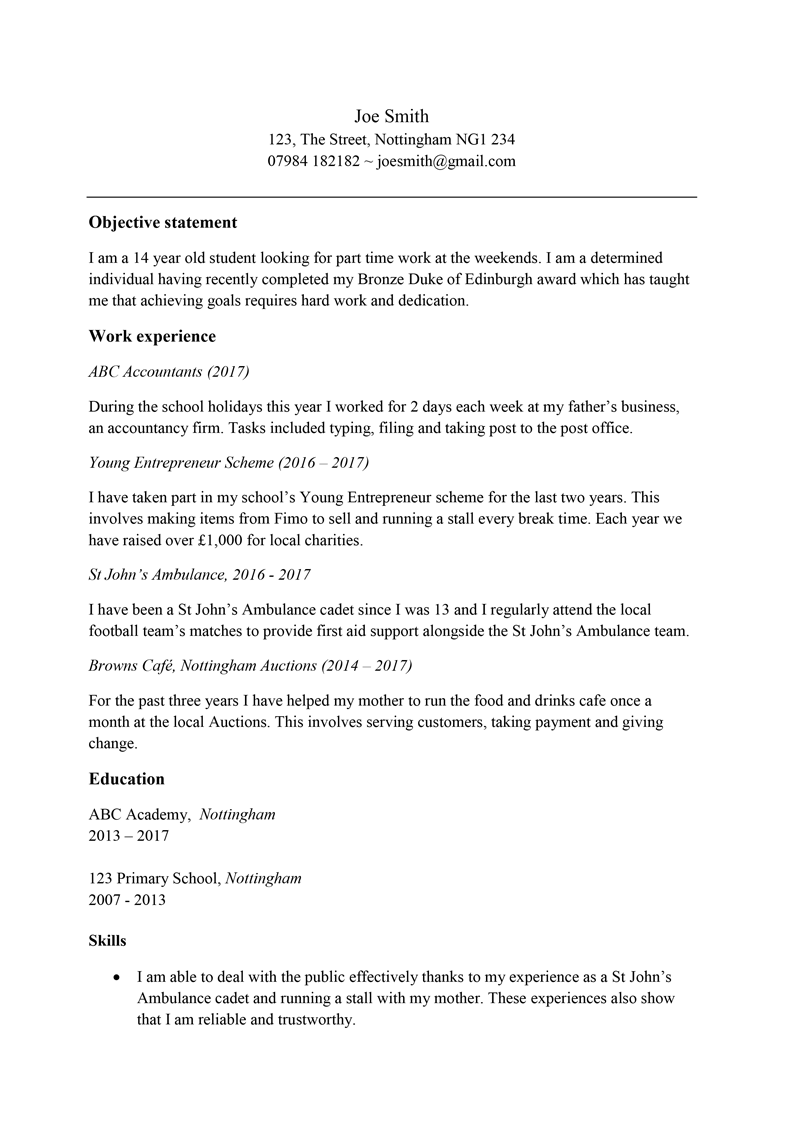 Making your CV shine
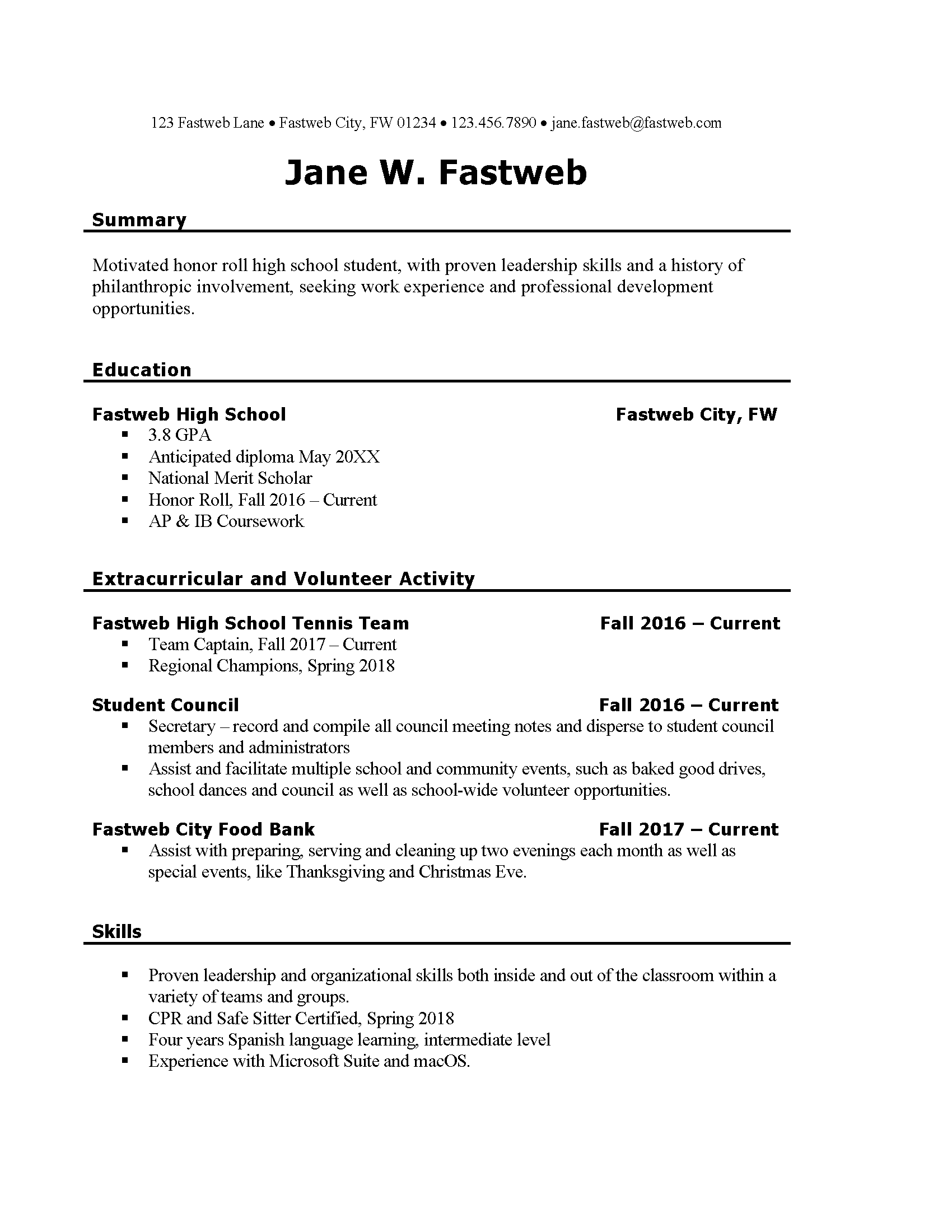 Making your CV shine
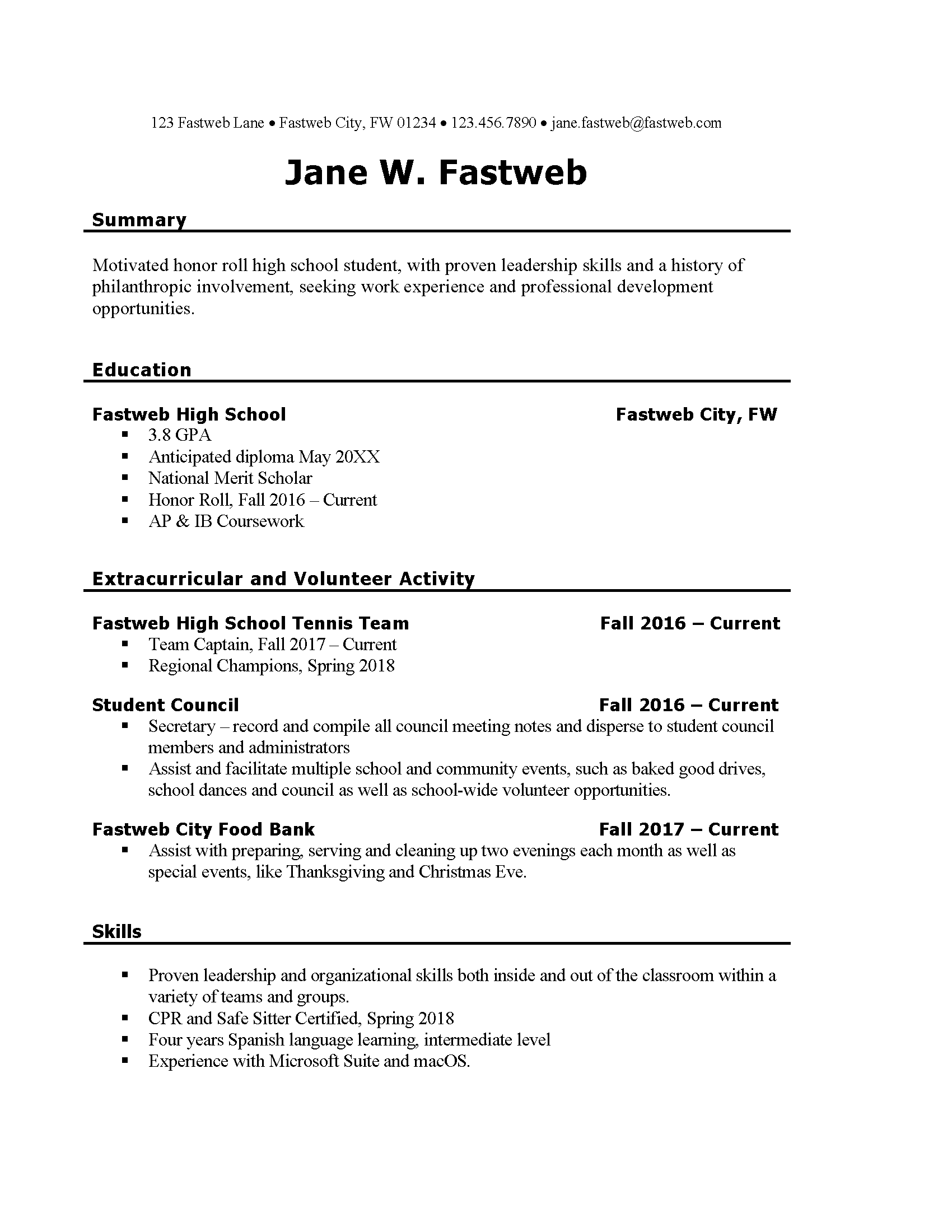 Making your CV shine
Choose five ideas that you are going to steal
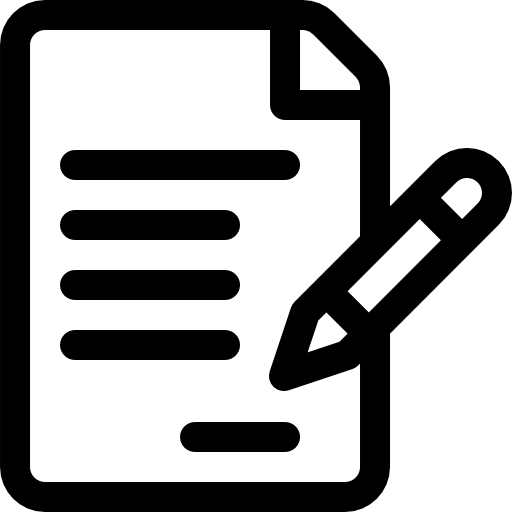 Must, should, could
Making your CV shine
3 “must haves”
Contact details
All relevant experience and skills
Dates

2 “should haves”
Consistent formatting 
Clear sections

1 “could have” 
An interesting design
Top tips and ideas!
Making your CV shine
Keep a record of activities you take part in
Seek out opportunities 
Keep your CV up to date
No longer than two pages
Imagine being the reader - the employer will scan your CV so make it stand out
Cross reference your CV with the job description before sending